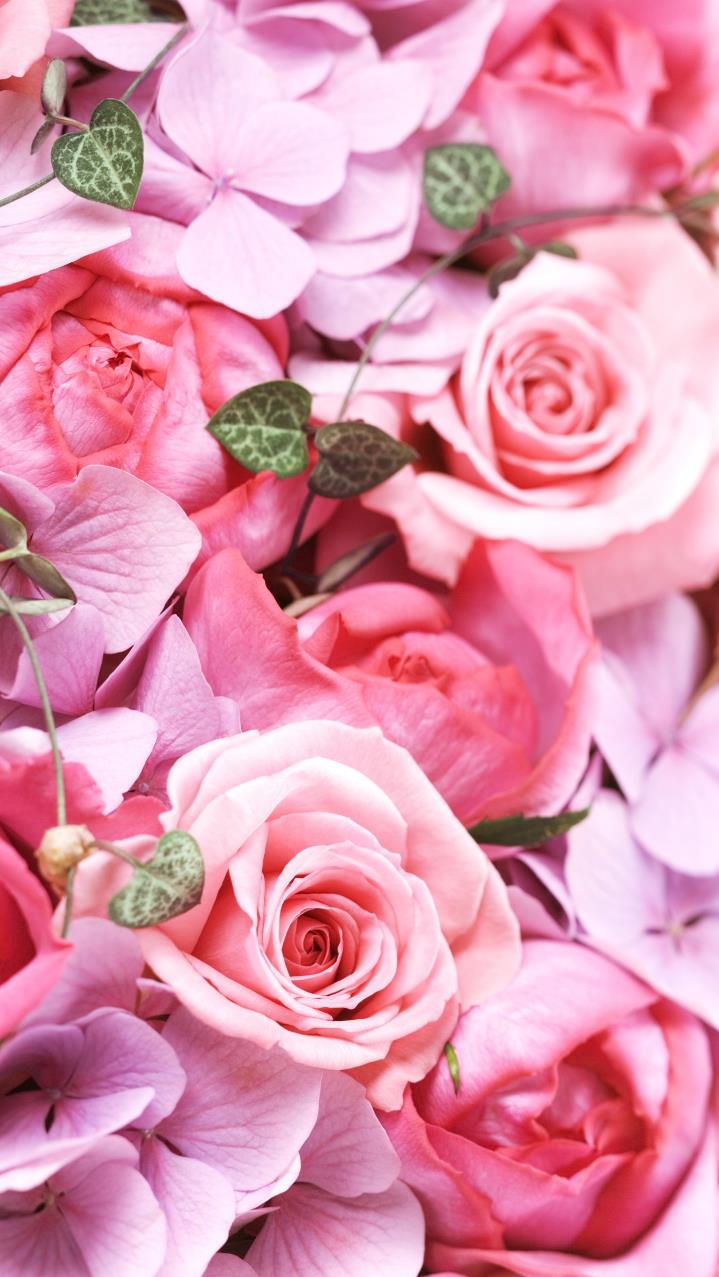 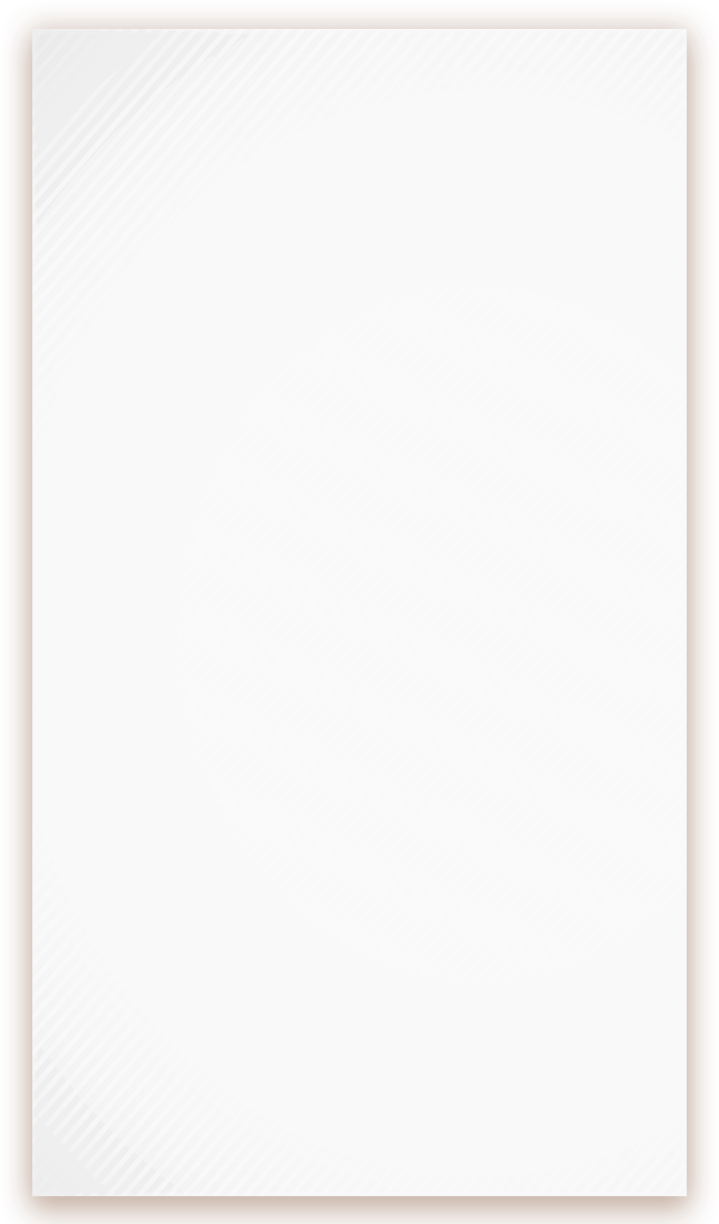 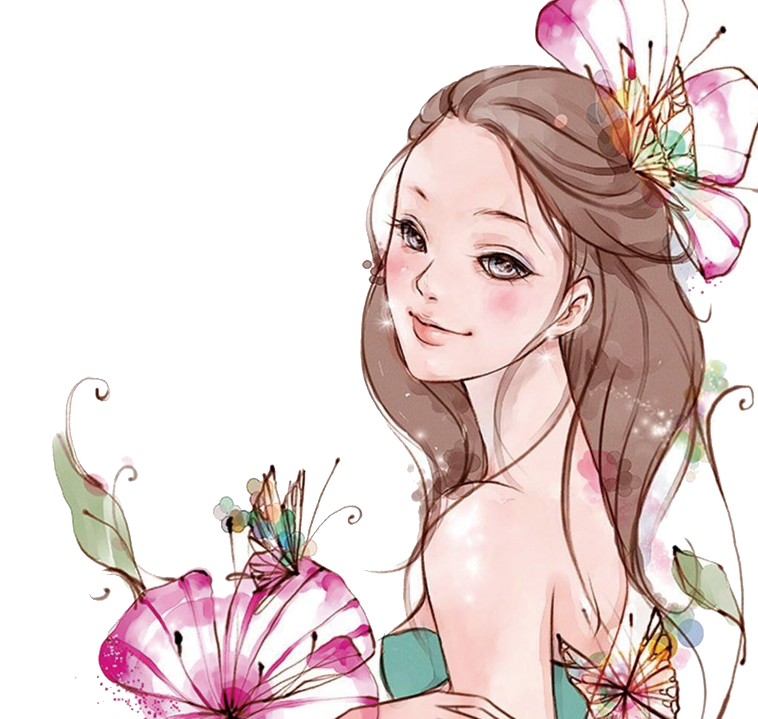 女生节活动策划方案
Your content to play here, or through your copy, paste in this box, and select only the text.
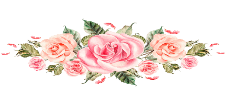 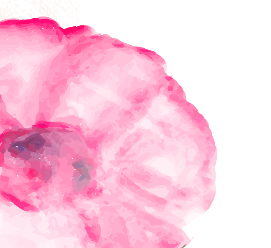 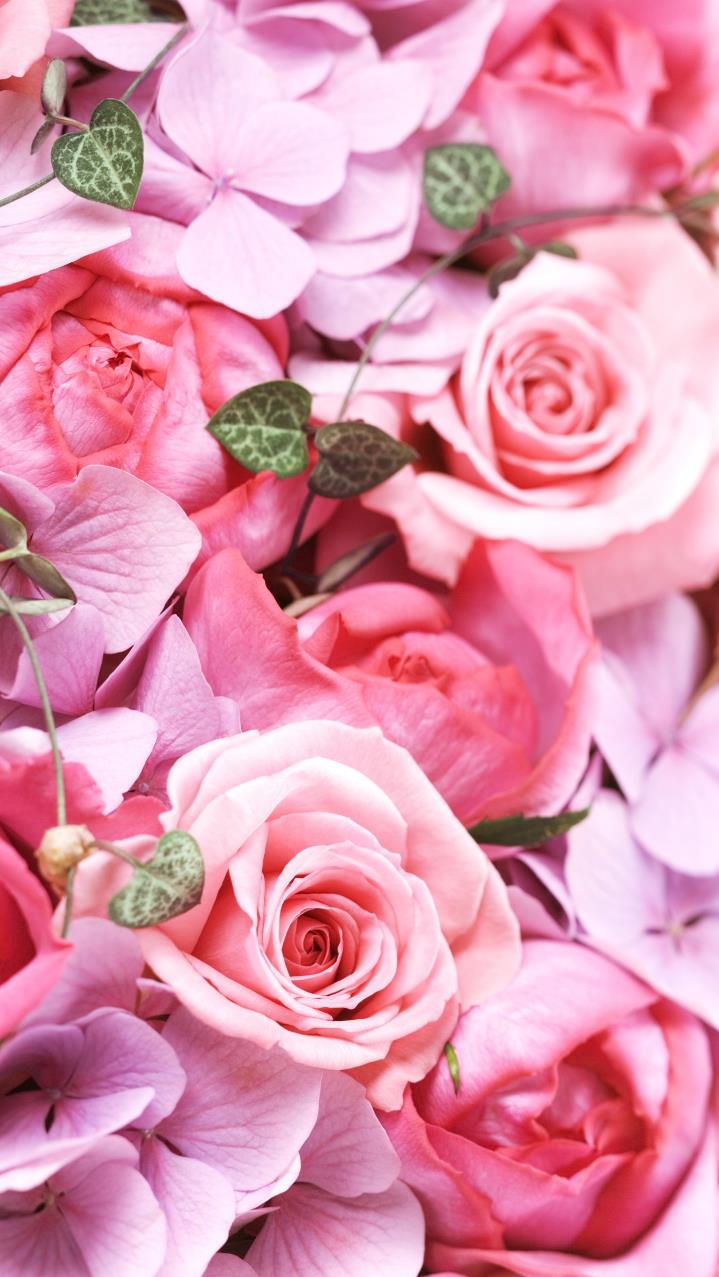 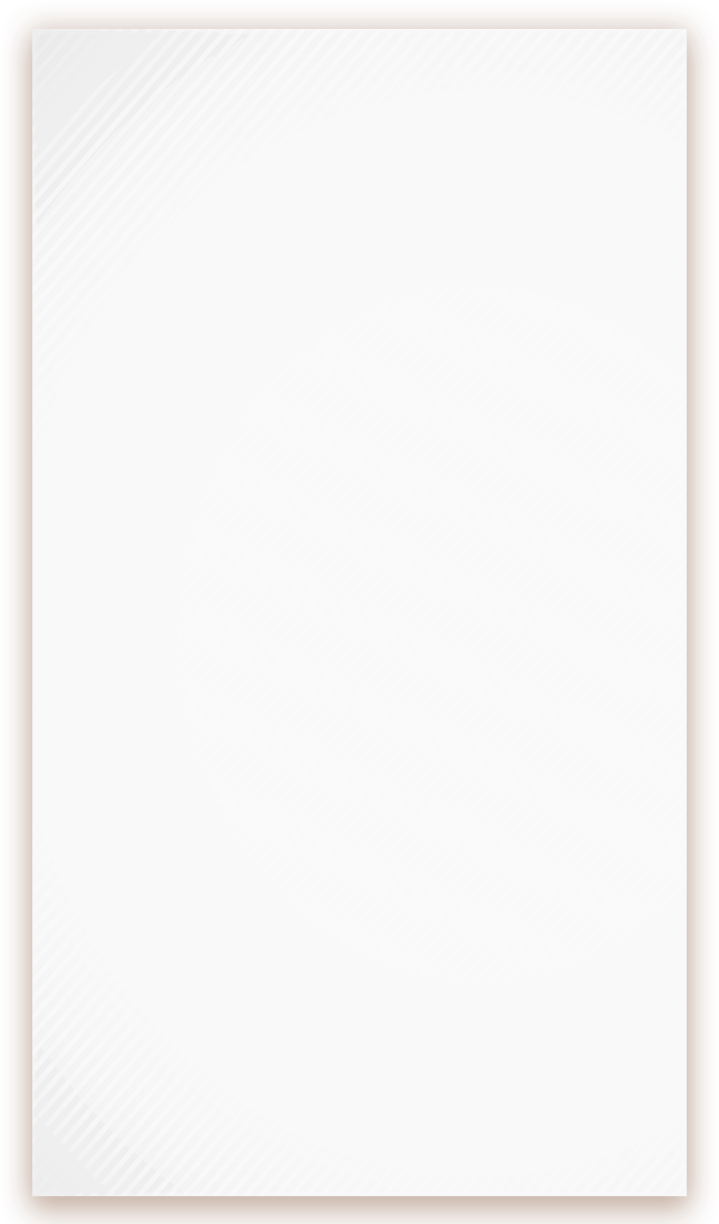 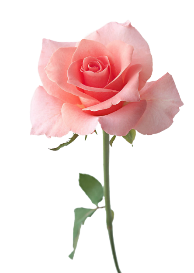 01
02
03
04
活动前期准备
活动中期准备
活动后期准备
活动效果预估
lorem ipsum dolor sit er.
lorem ipsum dolor sit er.
lorem ipsum dolor sit er.
lorem ipsum dolor sit er.
03.07
壹
活动前期准备
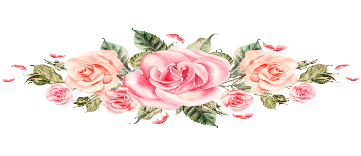 点击输入标题
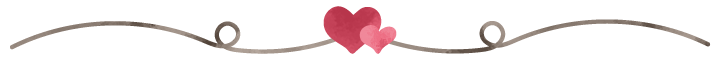 您的内容打在这里，或者通过复制您的文本后，在此框中选择粘贴
您的内容打在这里，或者通过复制您的文本后，在此框中选择粘贴
您的内容打在这里，或者通过复制您的文本后，在此框中选择粘贴
您的内容打在这里，或者通过复制您的文本后，在此框中选择粘贴
点击输入标题
点击输入标题
点击输入标题
点击输入标题
点击输入标题
点击输入标题
点击输入标题
您的内容打在这里，或者通过复制您的文本后，在此框中选择粘贴
您的内容打在这里，或者通过复制您的文本后，在此框中选择粘贴
01
02
03
04
点击输入标题
点击输入标题
您的内容打在这里，或者通过复制您的文本后，在此框中选择粘贴
您的内容打在这里，或者通过复制您的文本后，在此框中选择粘贴
点击输入标题
202X
点击输入标题
点击输入标题
点击输入标题
点击输入标题
您的内容打在这里，或者通过复制您的文本后，在此框中选择粘贴
您的内容打在这里，或者通过复制您的文本后，在此框中选择粘贴
您的内容打在这里，或者通过复制您的文本后，在此框中选择粘贴
您的内容打在这里，或者通过复制您的文本后，在此框中选择粘贴
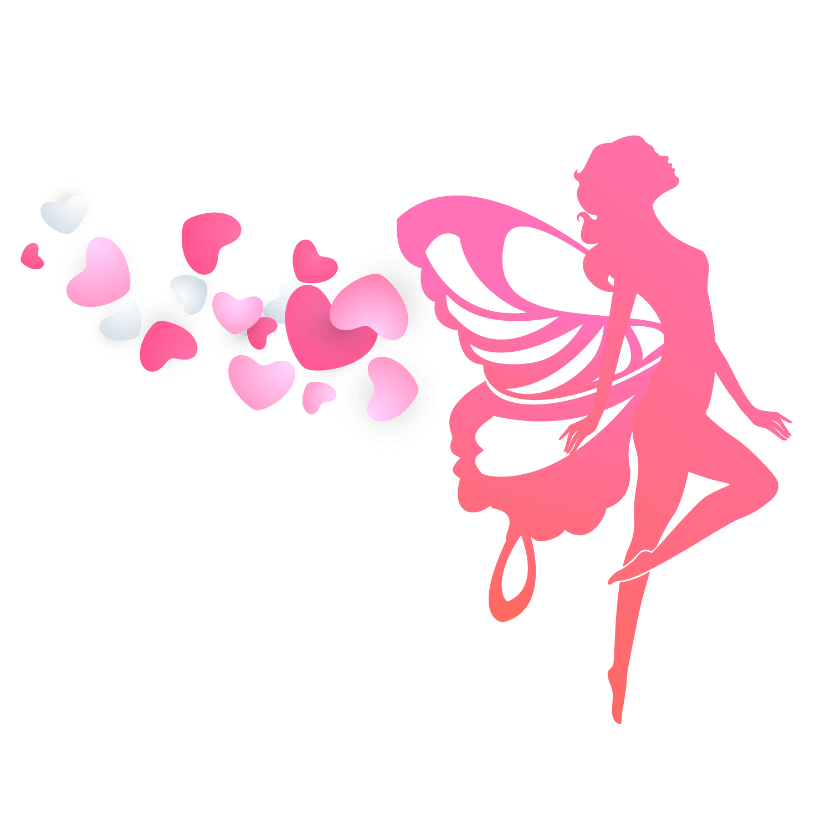 2019
2016
2015
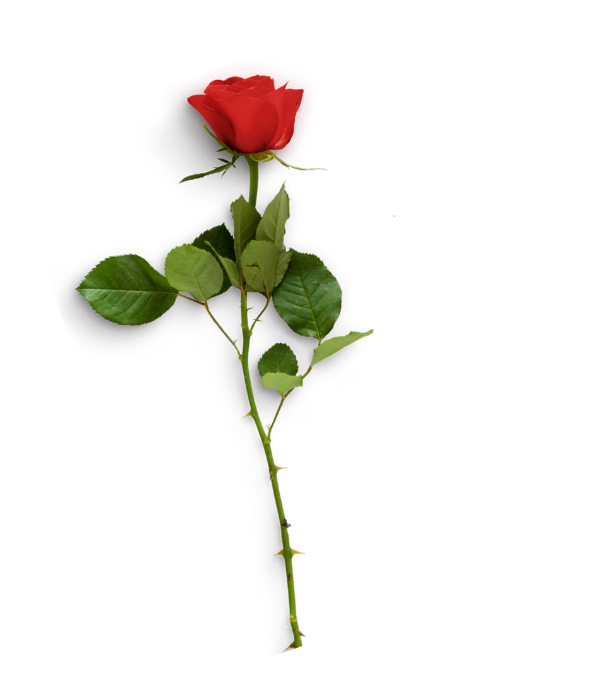 请输入文字标题
标题文本预设
标题文本预设
此部分内容作为文字排版占位显示（建议使用主题字体）
此部分内容作为文字排版占位显示（建议使用主题字体）
此部分内容作为文字排版占位显示（建议使用主题字体）
请输入文字标题
此部分内容作为文字排版占位显示（建议使用主题字体）
点击输入标题
点击输入标题
点击输入标题
点击输入标题
点击输入标题
点击输入标题
标题文本预设01
此部分内容作为文字排版占位显示 （建议使用主题字体）
此部分内容作为文字排版占位显示 （建议使用主题字体）
此部分内容作为文字排版占位显示 （建议使用主题字体）
此部分内容作为文字排版占位显示 （建议使用主题字体）
此部分内容作为文字排版占位显示 （建议使用主题字体）
标题文本预设01
标题文本预设01
标题文本预设01
标题文本预设01
点击输入标题
您的内容打在这里，或者通过复制您的文本后，在此框中选择粘贴
点击输入标题
点击输入标题
Q3
您的内容打在这里，或者通过复制您的文本后，在此框中选择粘贴
点击输入标题
点击输入标题
您的内容打在这里，或者通过复制您的文本后，在此框中选择粘贴
您的内容打在这里，或者通过复制您的文本后，在此框中选择粘贴
Q2
Q4
点击输入标题
您的内容打在这里，或者通过复制您的文本后，在此框中选择粘贴
222,000K
332,000K
442,000K
Text here
Text here
Text here
点击输入标题
请输入文字标题
您的内容打在这里，或者通过复制您的文本后，在此框中选择粘贴，并选择只保留文字。
请输入文字标题
您的内容打在这里，或者通过复制您的文本后，在此框中选择粘贴，并选择只保留文字。
点击输入标题
点击输入标题
您的内容打在这里，或者通过复制您的文本后，在此框中选择粘贴
点击输入标题
您的内容打在这里，或者通过复制您的文本后，在此框中选择粘贴
点击输入标题
您的内容打在这里，或者通过复制您的文本后，在此框中选择粘贴
点击输入标题
您的内容打在这里，或者通过复制您的文本后，在此框中选择粘贴
点击输入标题
关键词
关键词
关键词
标题文本预设
标题文本预设
标题文本预设
您的内容打在这里，或者通过复制您的文本后，在此框中选择粘贴
您的内容打在这里，或者通过复制您的文本后，在此框中选择粘贴
您的内容打在这里，或者通过复制您的文本后，在此框中选择粘贴
03.07
贰
活动中期准备
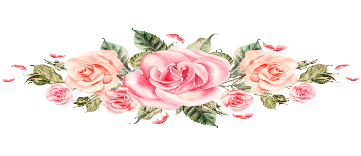 点击输入标题
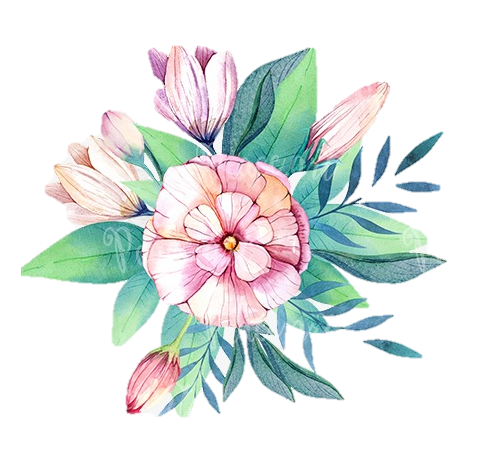 请输入标题
请输入标题
请输入标题
您的内容打在这里，或者通过复制您的文本后，在此框中选择粘贴，并选择只保留文字。
您的内容打在这里，或者通过复制您的文本后，在此框中选择粘贴，并选择只保留文字。
您的内容打在这里，或者通过复制您的文本后，在此框中选择粘贴，并选择只保留文字。
点击输入标题
点击输入标题
您的内容打在这里，或者通过复制您的文本后，在此框中选择粘贴
Text
点击输入标题
您的内容打在这里，或者通过复制您的文本后，在此框中选择粘贴
点击输入标题
点击输入标题
您的内容打在这里，或者通过复制您的文本后，在此框中选择粘贴
您的内容打在这里，或者通过复制您的文本后，在此框中选择粘贴
Text
点击输入标题
您的内容打在这里，或者通过复制您的文本后，在此框中选择粘贴
点击输入标题
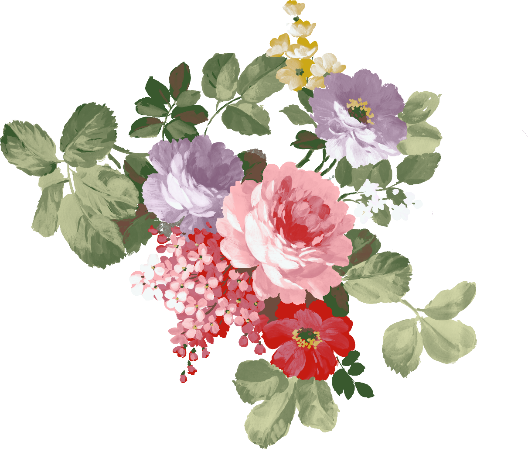 标题文本预设
标题文本预设
此部分内容作为文字排版占位显示（建议使用主题字体）
此部分内容作为文字排版占位显示（建议使用主题字体）
关键词
标题文本预设
标题文本预设
此部分内容作为文字排版占位显示（建议使用主题字体）
此部分内容作为文字排版占位显示（建议使用主题字体）
点击输入标题
点击输入标题
点击输入标题
您的内容打在这里，或者通过复制您的文本后，在此框中选择粘贴
您的内容打在这里，或者通过复制您的文本后，在此框中选择粘贴
点击输入标题
点击输入标题
您的内容打在这里，或者通过复制您的文本后，在此框中选择粘贴
您的内容打在这里，或者通过复制您的文本后，在此框中选择粘贴
03.07
叁
活动后期准备
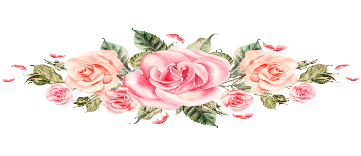 点击输入标题
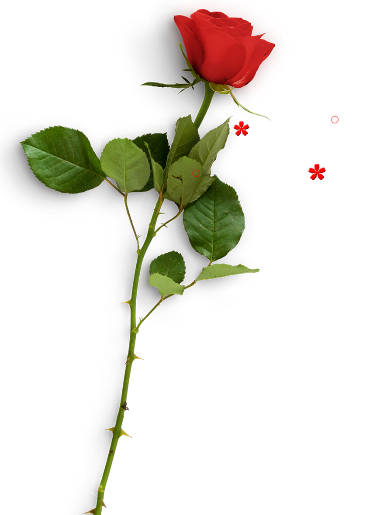 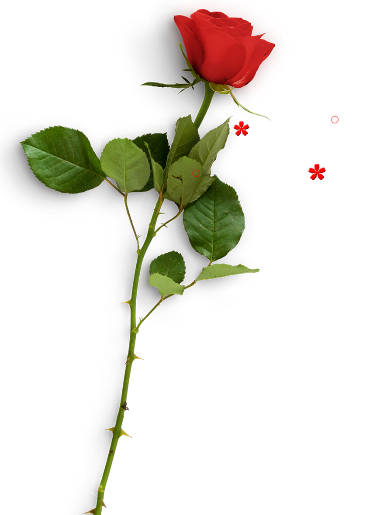 请输入文字内容
请输入文字内容
请输入文字内容
请输入文字内容
此部分内容作为文字排版占位显示（建议使用主题字体）
此部分内容作为文字排版占位显示（建议使用主题字体）
此部分内容作为文字排版占位显示（建议使用主题字体）
此部分内容作为文字排版占位显示（建议使用主题字体）
点击输入标题
点击输入标题
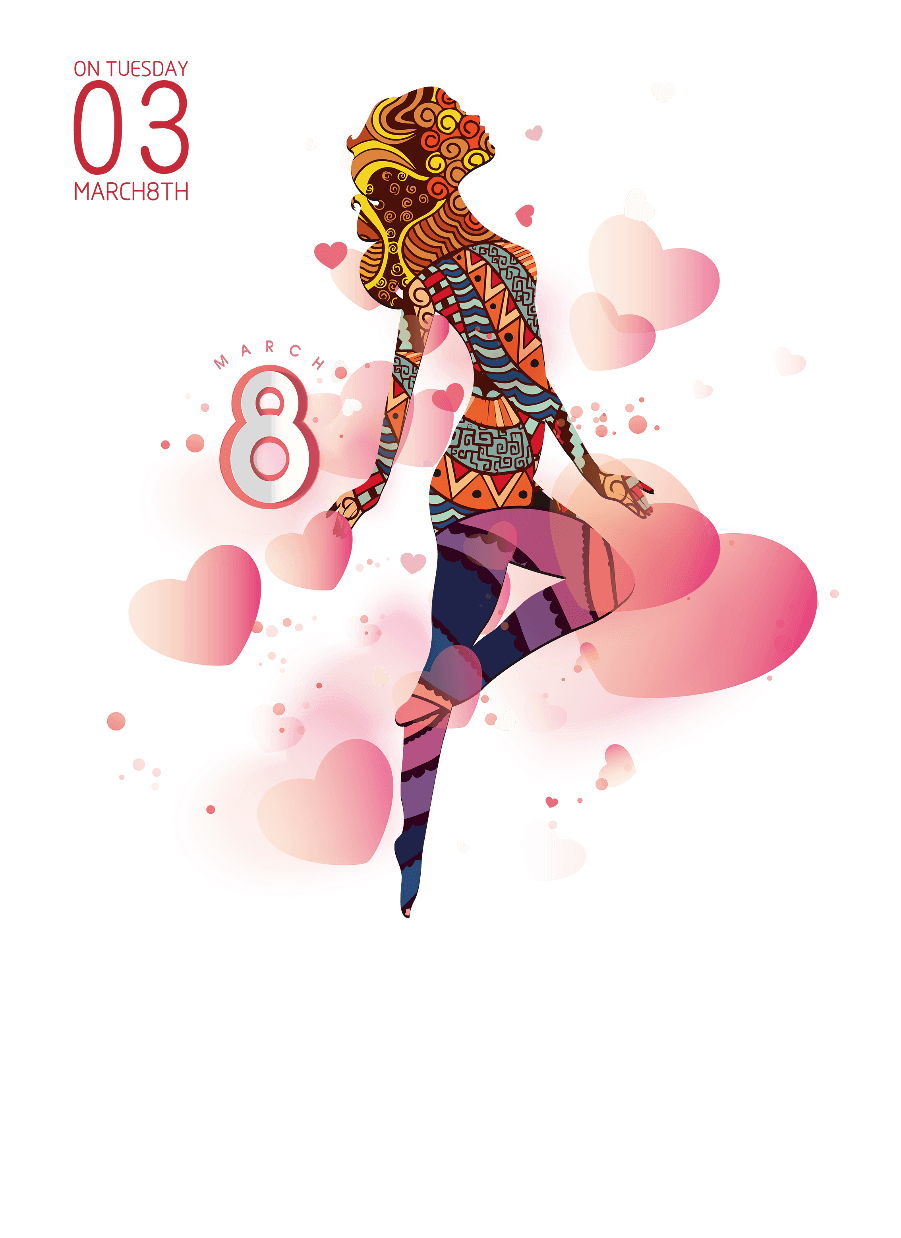 您的内容打在这里，或者通过复制您的文本后，在此框中选择粘贴
您的内容打在这里，或者通过复制您的文本后，在此框中选择粘贴
点击输入标题
您的内容打在这里，或者通过复制您的文本后，在此框中选择粘贴
点击输入标题
您的内容打在这里，或者通过复制您的文本后，在此框中选择粘贴
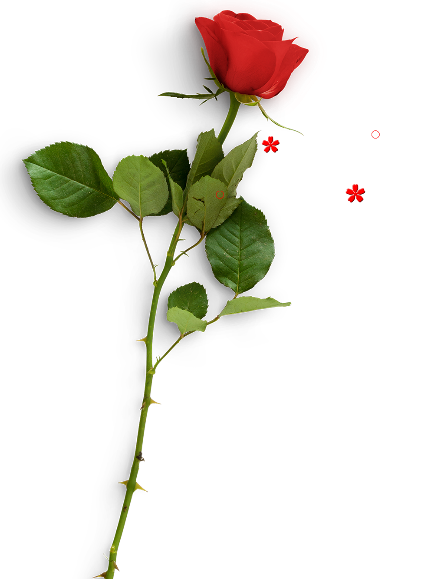 点击输入标题
请输入标题
请输入标题
请输入标题
您的内容打在这里，或者通过复制您的文本后，在此框中选择粘贴，并选择只保留文字。
您的内容打在这里，或者通过复制您的文本后，在此框中选择粘贴，并选择只保留文字。
您的内容打在这里，或者通过复制您的文本后，在此框中选择粘贴，并选择只保留文字。
03.07
肆
活动效果评估
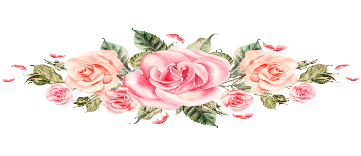 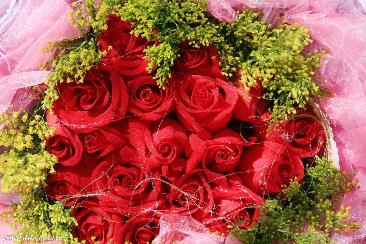 请输入标题
请输入标题
请输入标题
您的内容打在这里，或者通过复制您的文本后，在此框中选择粘贴，并选择只保留文字。
您的内容打在这里，或者通过复制您的文本后，在此框中选择粘贴，并选择只保留文字。
您的内容打在这里，或者通过复制您的文本后，在此框中选择粘贴，并选择只保留文字。
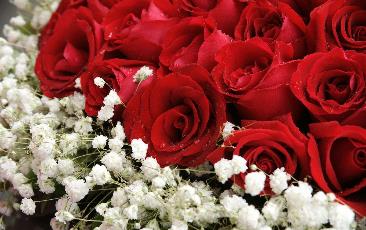 点击输入标题
此部分内容作为文字排版占位显示（建议使用主题字体）
点击输入标题
点击输入标题
您的内容打在这里，或者通过复制您的文本后，在此框中选择粘贴
您的内容打在这里，或者通过复制您的文本后，在此框中选择粘贴
点击输入标题
您的内容打在这里，或者通过复制您的文本后，在此框中选择粘贴
关键词
关键词
关键词
03.07
谢谢欣赏
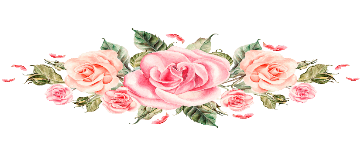